Informatics 121Software Design I
Lecture 11
Duplication of course material for any commercial purpose without the explicit written permission of the professor is prohibited.
Announcements
Discussion today

No class Monday (President’s Day)
Today
Design practice
French fries and mayonnaise
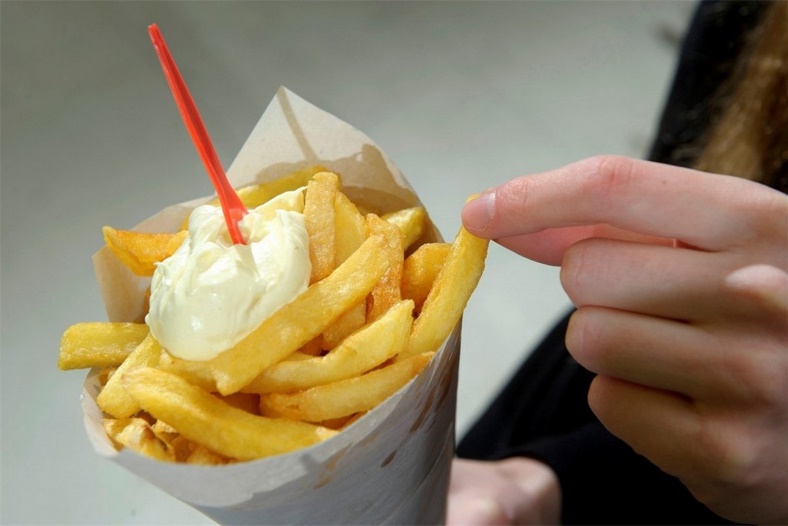 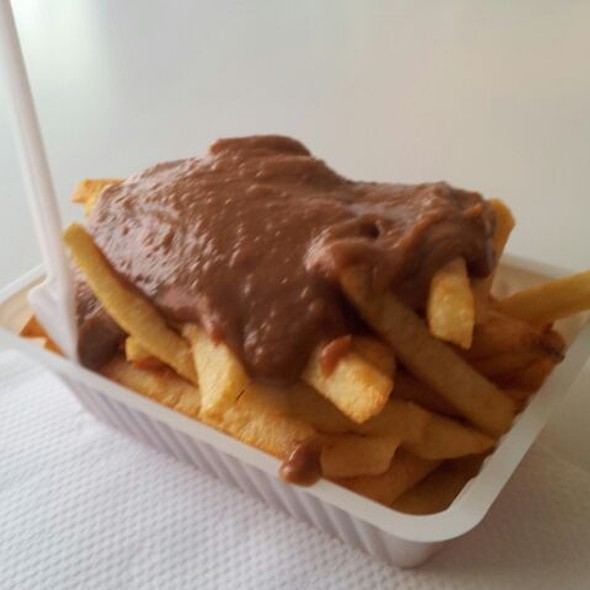 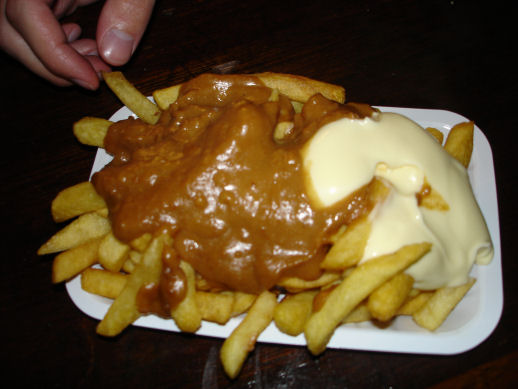 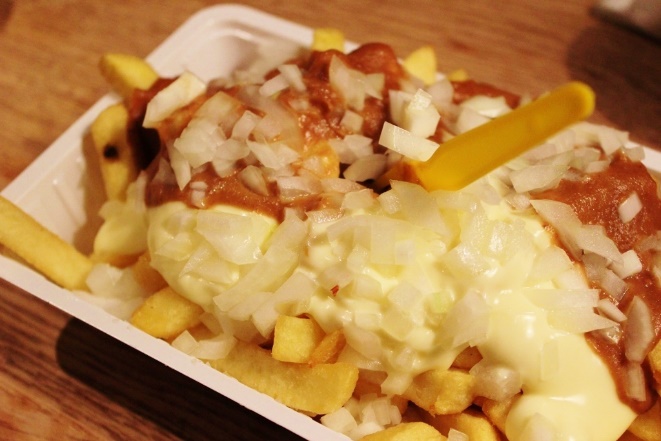 French fries and mayonnaise
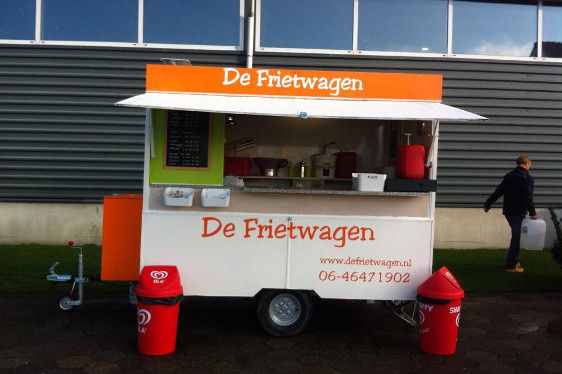 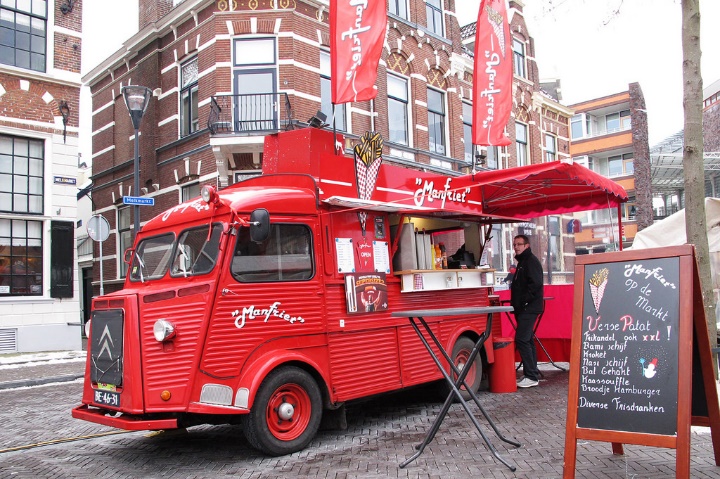 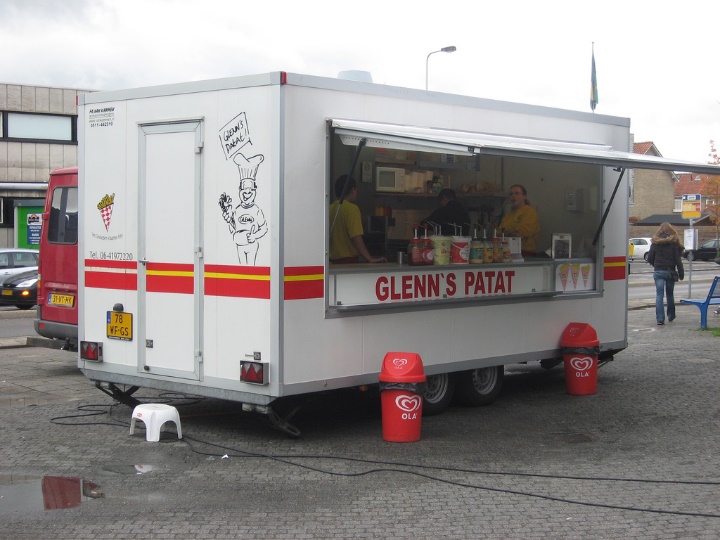 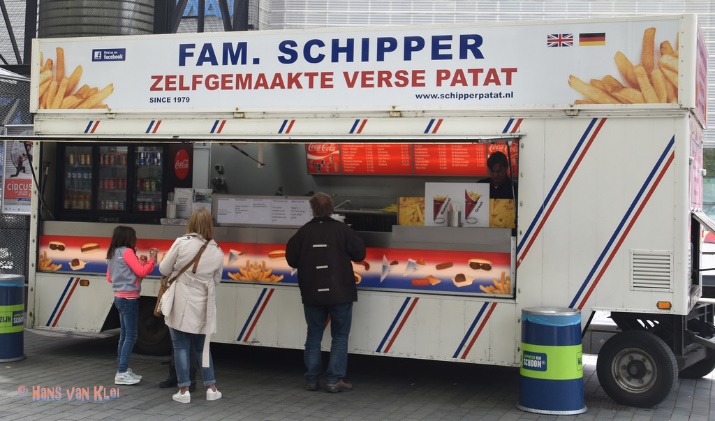 French fries and mayonnaise
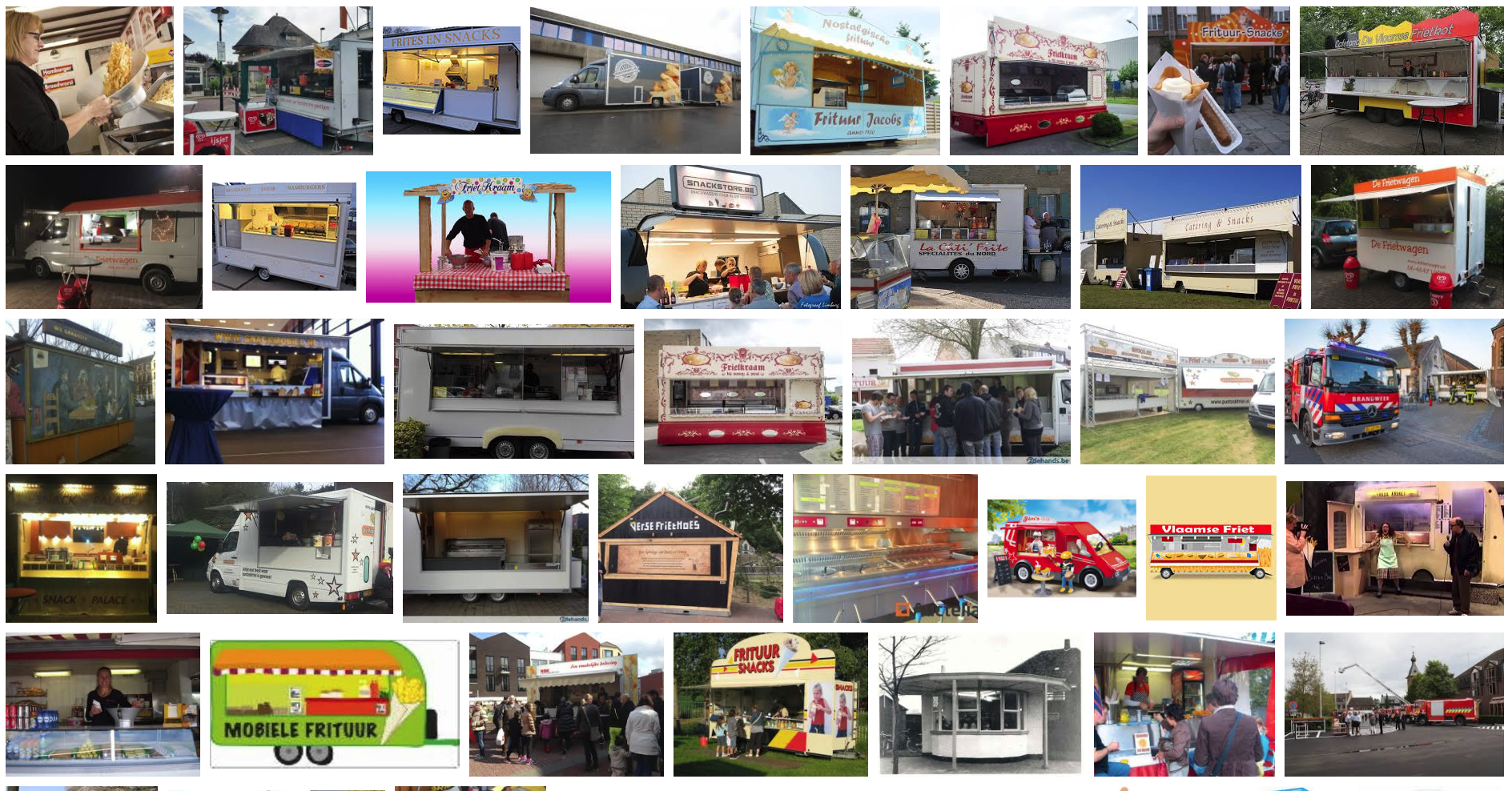 French fries and mayonnaise
Multiple frietwagens

Multiple employees

Varied menus

Varied pricing 
with ‘grouping’
I owe you’s

Inventory

Different reports